dVRK Software Overview
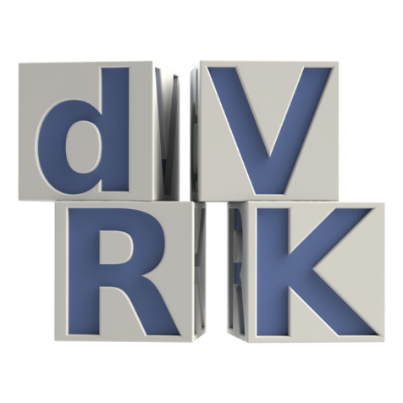 Anton Deguet
July 15, 2024
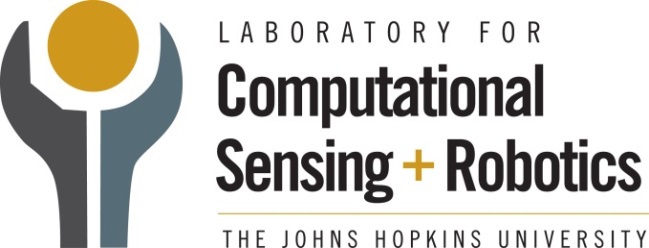 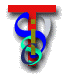 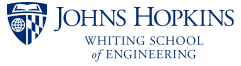 Content
Introduction
Core components
APIs
User applications
Tools
dVRKs are all different
The dVRK is a Kit.
Hardware from Intuitive Surgical, eBay or other sources:
PSM: Patient Side Manipulator, Standard or Si
ECM: Endoscopic Camera Manipulator, Standard or Si
MTM: Master Tele Manipulator
SUJ: Set Up Joints, Standard or Si
Full surgeon console or just stereo display
Endoscope, SD, HD or Si
dVRK controllers:
Designed at JHU, shipped from WPI, multiple generations
Or custom-built using PCB designs on GitHub (much harder path)
BYOPC: Bring Your Own Personal Computer
Software:
Mostly from JHU
Supports all dVRK configurations
Technical skills required
Depending on setup:
Build 80/20 frame for the surgeon or patient side
Short pins on sterile adapters (Standard)
Build custom cables for the head sensor or camera focus controller
Build motor drive for console lift (Standard)
Get a PC with a FireWire adapter
Install Linux Ubuntu (20.04, 22.04) with ROS (1, 2)
Connect everything
Compile some code, create some configuration files
Some calibration required!
Documentation: https://github.com/jhu-dvrk/sawIntuitiveResearchKit/wiki
Software distribution
Source based
All repositories can be retrieved using vcs on Linux
Easy to build using catkin (ROS1) or colcon (ROS2)
Instructions:
ROS1: https://github.com/jhu-dvrk/sawIntuitiveResearchKit/wiki/CatkinBuild
ROS2: https://github.com/jhu-dvrk/sawIntuitiveResearchKit/wiki/BuildROS2
Can be built using CMake directly (e.g. Windows, MacOS)
Software features
Written in C++, component based and multithreaded (cisst libraries)
IO, powering, safety checks, homing, position and effort control, trajectory generation using Reflexxes, actuator vs joint vs cartesian conversions, tele-operation, head sensors, focus controller…
Configuration files for calibration and user settings
Qt Graphical Interface (mostly visualization and debug in “direct mode”)
ROS interfaces (1 and 2), OpenIGTLink, JSON over UDP
Python (and Matlab) clients over ROS
Calibration tools
All available on GitHub

NOT FDA APPROVED, NOT FOR ACTUAL SURGERIES!
Content
Introduction
Core components
APIs
User applications
Tools
Software architecture
QtMTM
sawROS  mtm
QtPSM
sawROS  psm
sawQtTeleop
sawROS  teleoperation
Publishers
Subscribers
QtConsole
Console
sawROS  console
mtsTeleoperation
mtsTeleoperation
MTM
PSM
MTM
PSM
sawQtPID
sawROS  io
mtsPID
mtsPID
mtsPID
mtsPID
MTML
PSM1
MTMR
PSM2
sawQtIO
mtsRobotIO1394
provided
required
Single thread
QtWidget component (optional)
SAW component
ROS component (optional)
For components, see https://github.com/jhu-cisst/cisst/wiki/cisstMultiTask-concepts
Software: Console
State
Component’s widgets
Features
Create components based on console configuration file (IO, PID, Arm, GUI, ROS)
Manages state of arms and teleoperation components
Configuration files
JSON
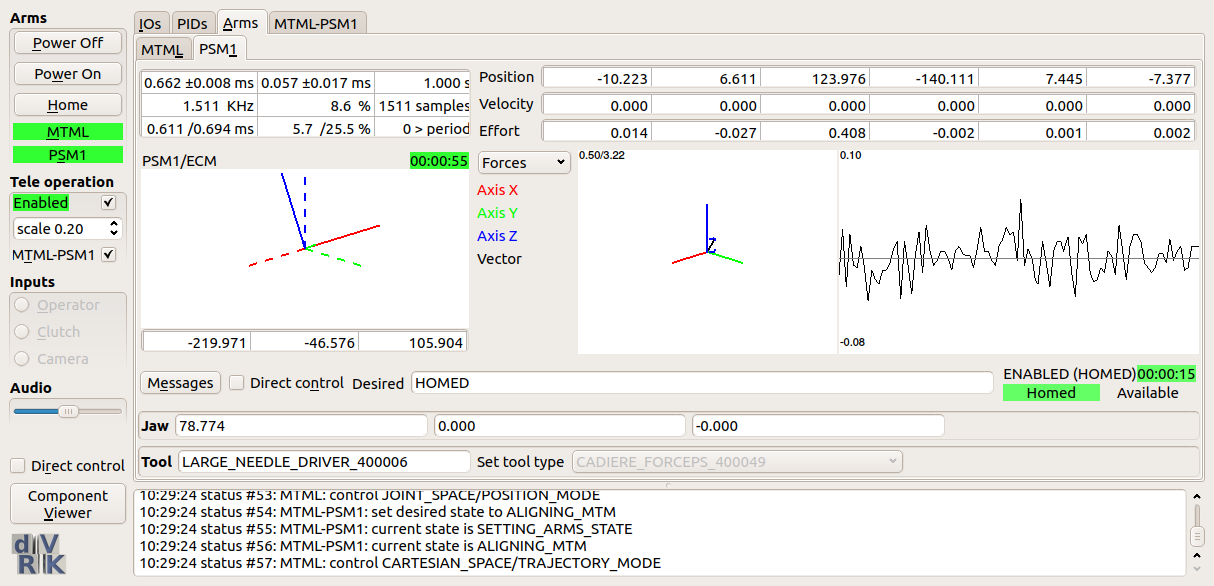 Messages
Software: Console
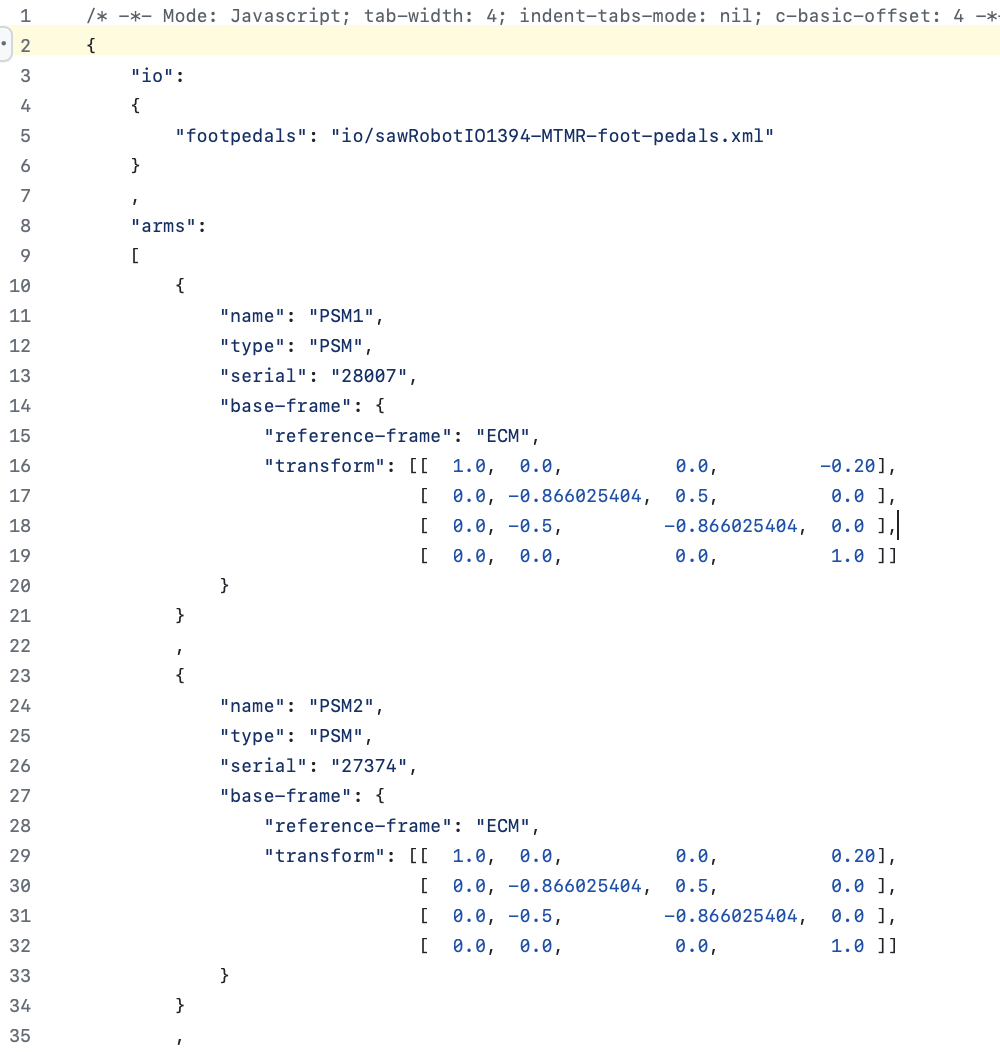 Software: IO
Features
Convert to/from SI units
Safety checks
Configuration files
XML
config-generator.py provides a template
Stores results of calibration per arm
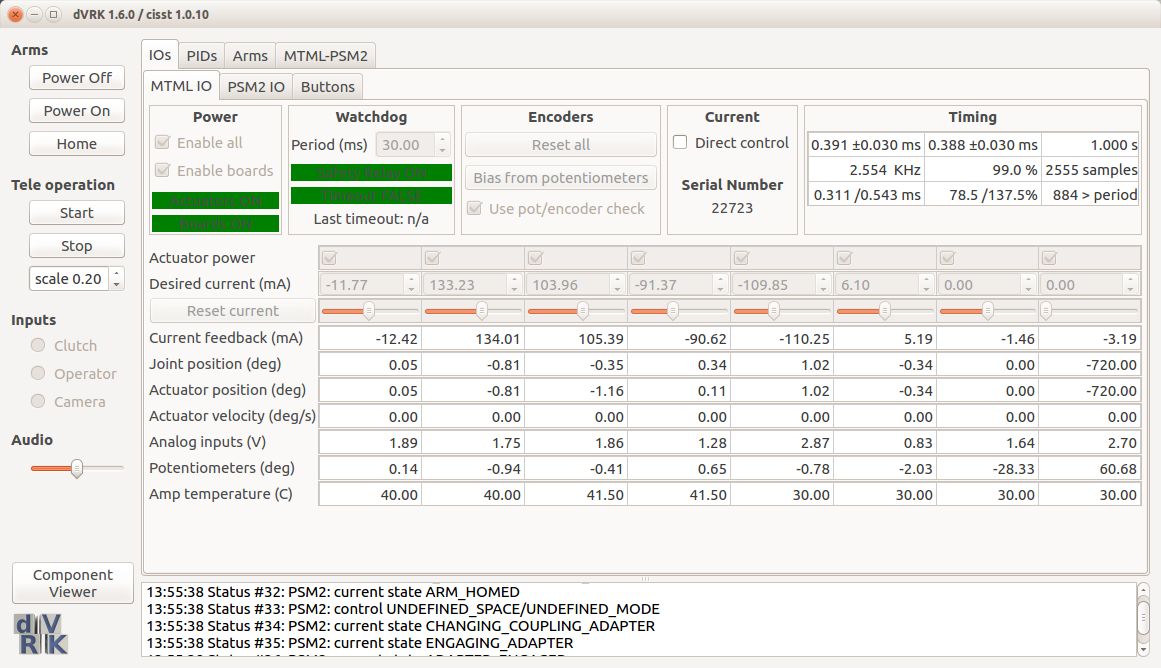 Software: PID
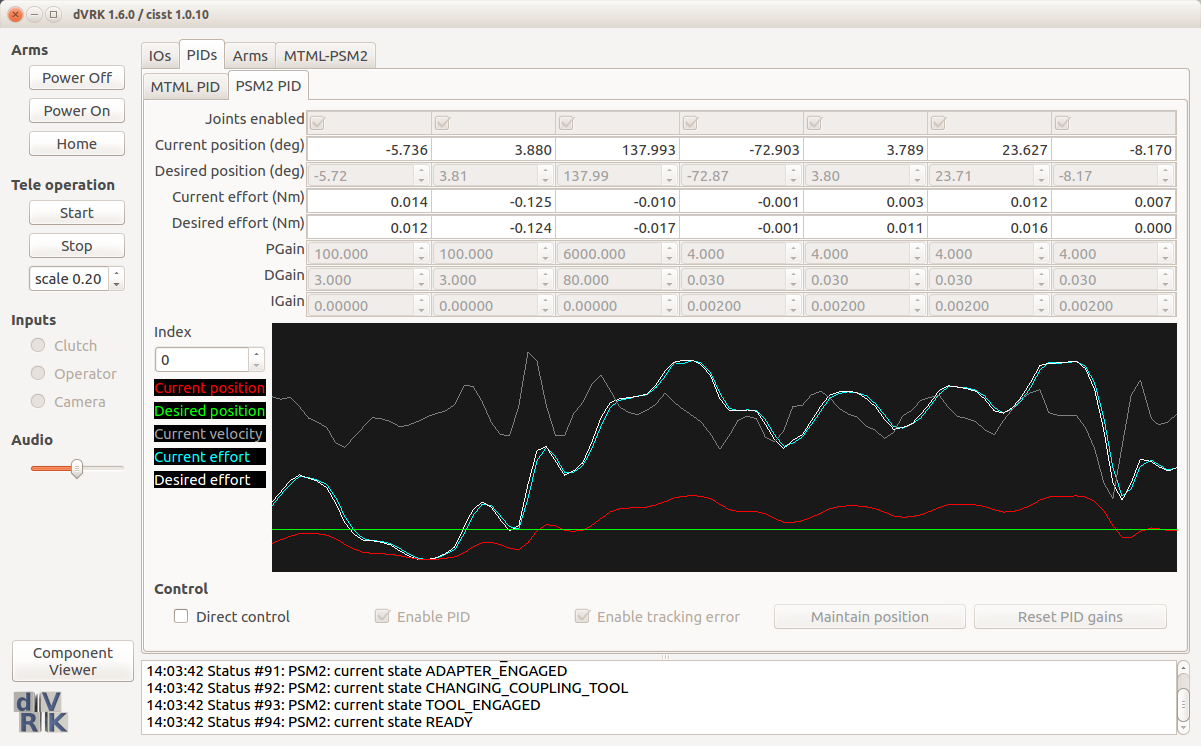 Features
PID
Disturbance observer
Safety checks
Position/Effort per actuator
Configuration files
JSON
Default files provided
Software: Arm
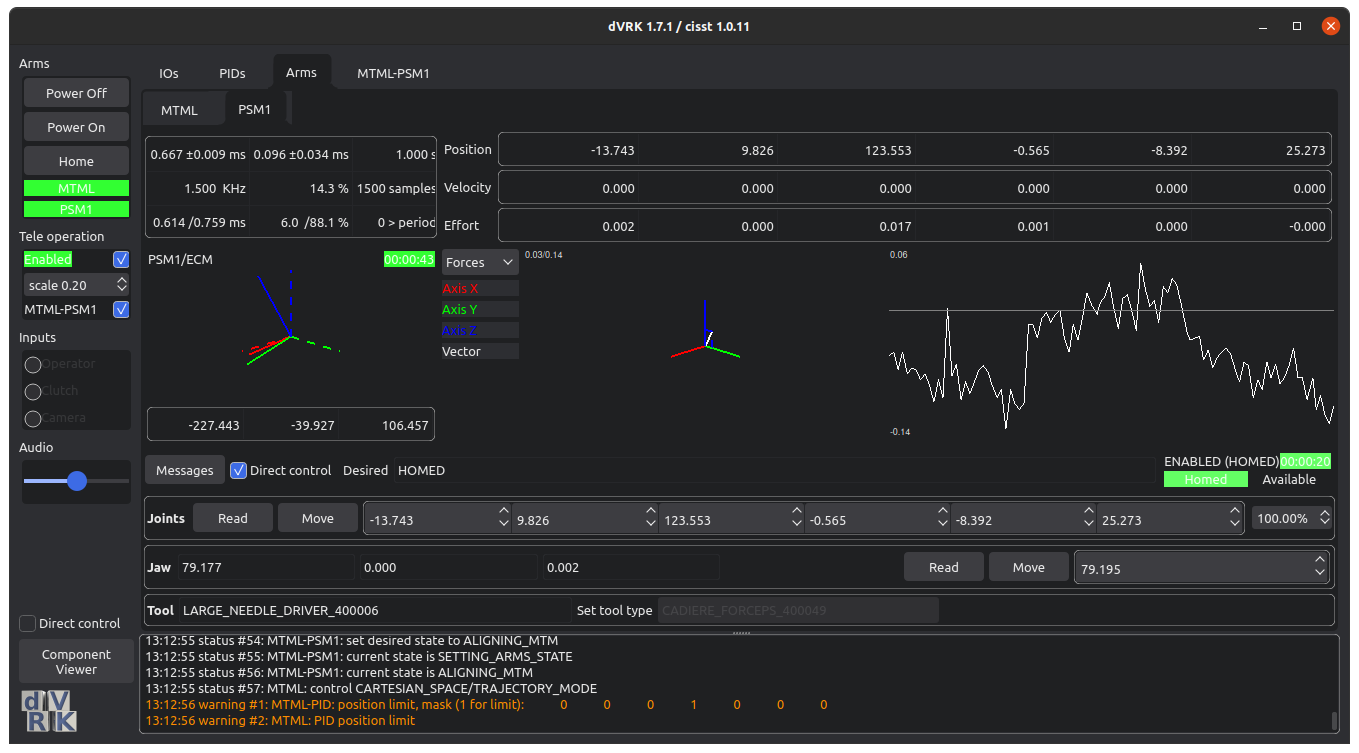 Features
Homing
Actuator to/from joints
Joints to/from cartesian
Provides position, velocity and effort (joint and cartesian)
Position and effort controller (joint and cartesian)
Instrument detection
Configuration files
JSON
Default files generated
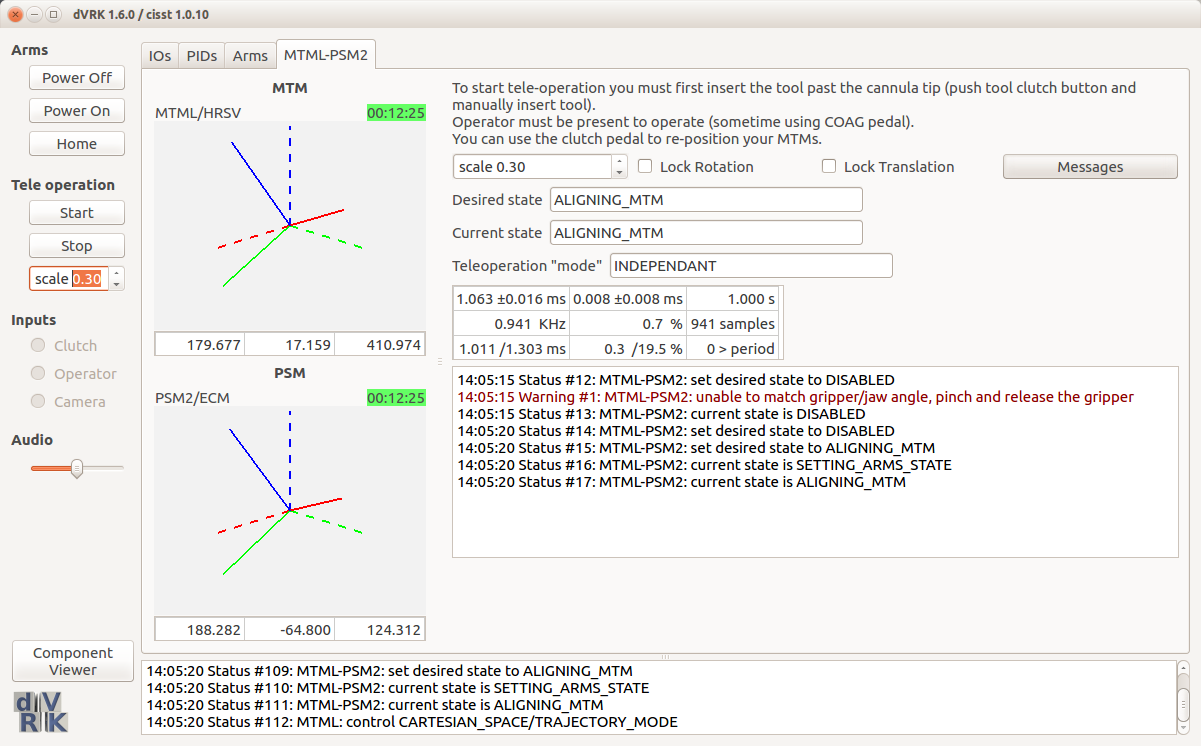 Software: Teleoperation
Features
Emulate da Vinci behavior
Nowhere as smooth but usable
Configuration files
JSON
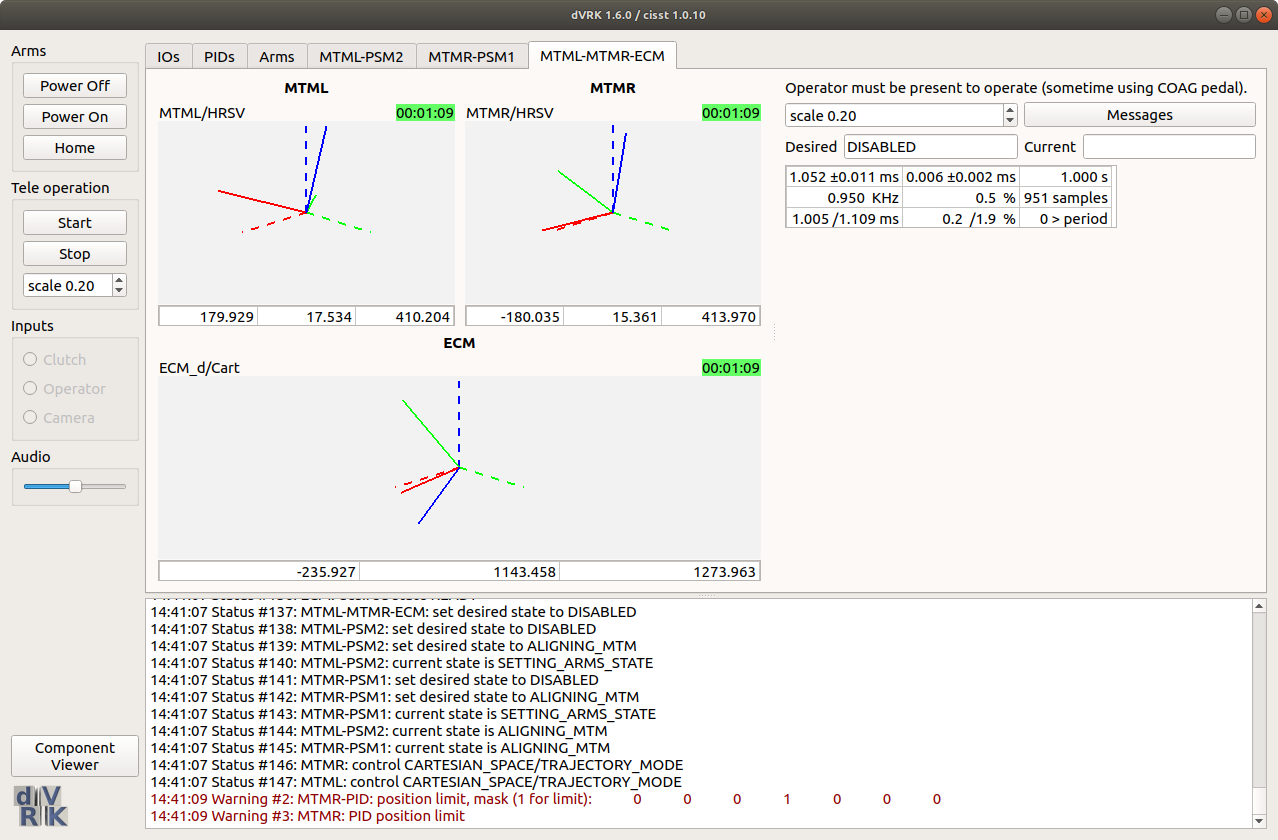 Content
Introduction
Core components
APIs
User applications
Tools
API?
dVRK API grew “organically” since 2012…
API not easy to understand for new users, hard to write your own application
Inconsistent API across devices, hard to integrate/swap devices and develop shared tools
Inconsistent API within the dVRK code base, hard to maintain for us
API: CRTK (JHU, WPI, UW)
Standardized and documented API for robot state, move commands and operating state:https://crtk-robotics.readthedocs.io
More options to swap arms (PSM vs. JHU Eye Robot, MTM vs Omni or ForceDimension)

General purpose clients (not dVRK specific):
ROS Python: https://github.com/collaborative-robotics/crtk-python-client
ROS Matlab: https://github.com/collaborative-robotics/crtk-matlab-client 
For cisst/SAW “devices” (dVRK, Omni, Falcon, NDi, Atracsys…):  ROS bridge, OpenIGTLink bridge, Qt Widgets..
API: Operating State
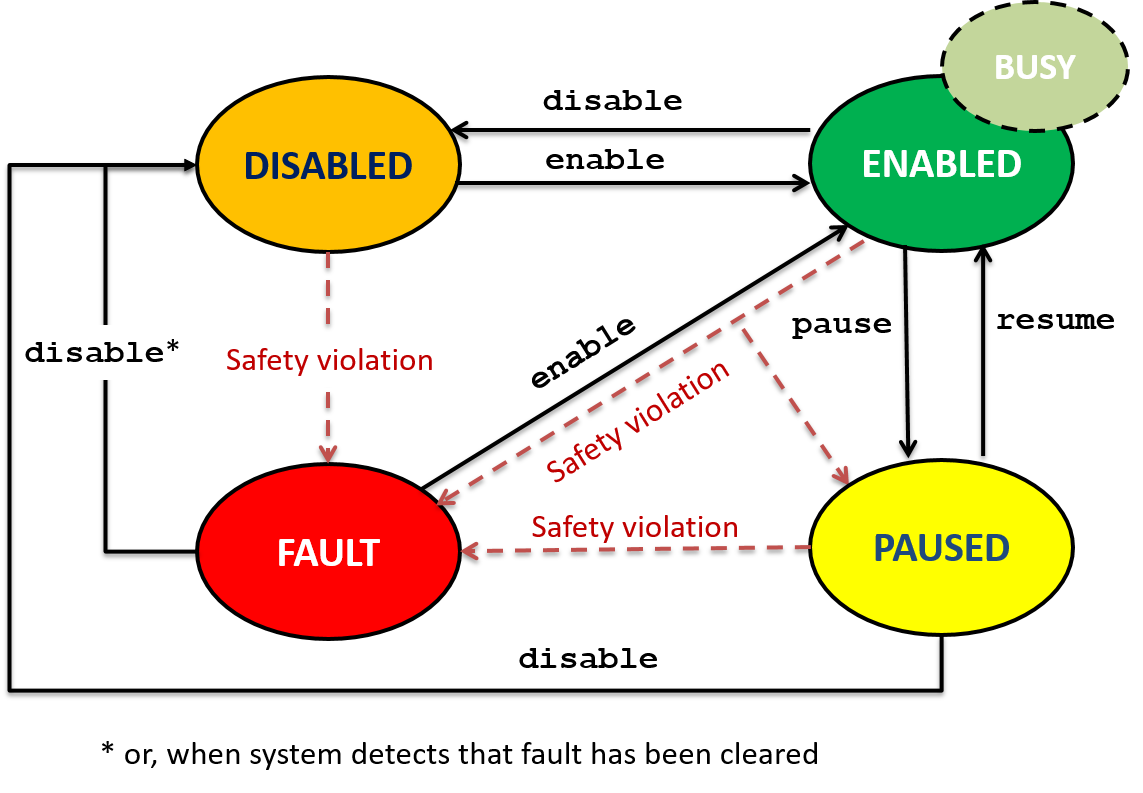 API: Robot Commands
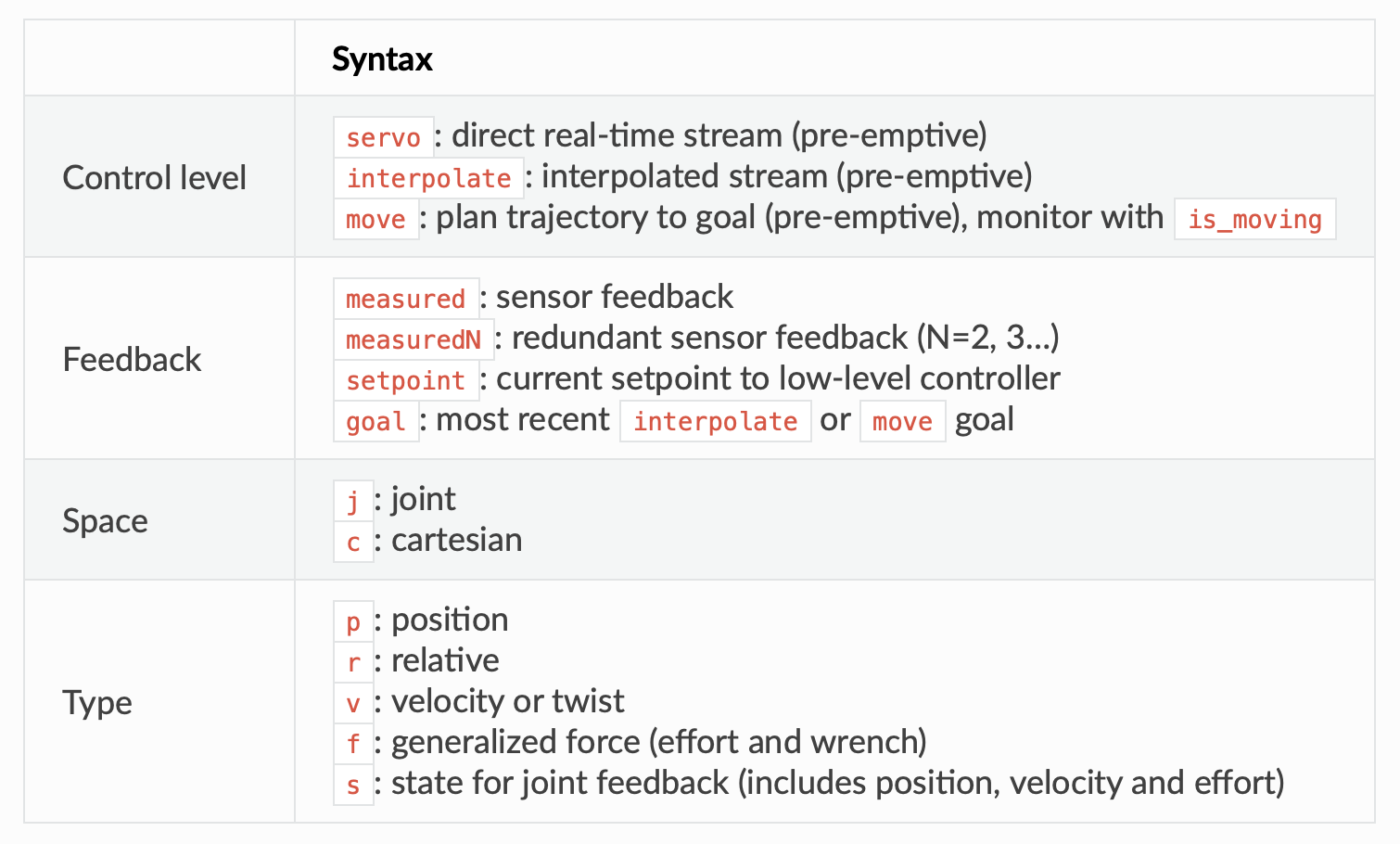 API: Robot Commands
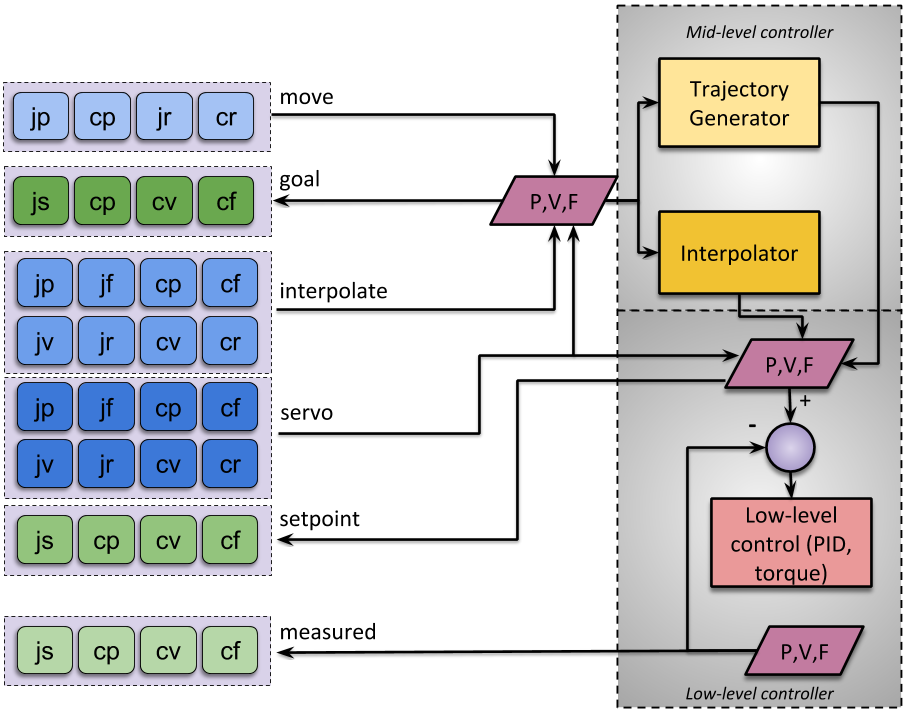 Content
Introduction
Core components
APIs
User applications
Tools
User applications: ROS
See https://github.com/jhu-dvrk/sawIntuitiveResearchKit/wiki/Application-Development

Easiest approach
Choose your language with ROS bindings on the client side (C++, Python, Matlab)
Some latency but can still close the loop at high rate (~1KHz)
dVRK Process
Publishers
Subscribers
ROS  console
Console
ROS  mtm
ROS  psm
User Application
(teleoperation)
ROS
MTM
PSM
mtsPID
mtsPID
MTM
PSM
mtsRobotIO1394
cisst ROS bridge (optional)
User applications:ROS + CRTK Python Client
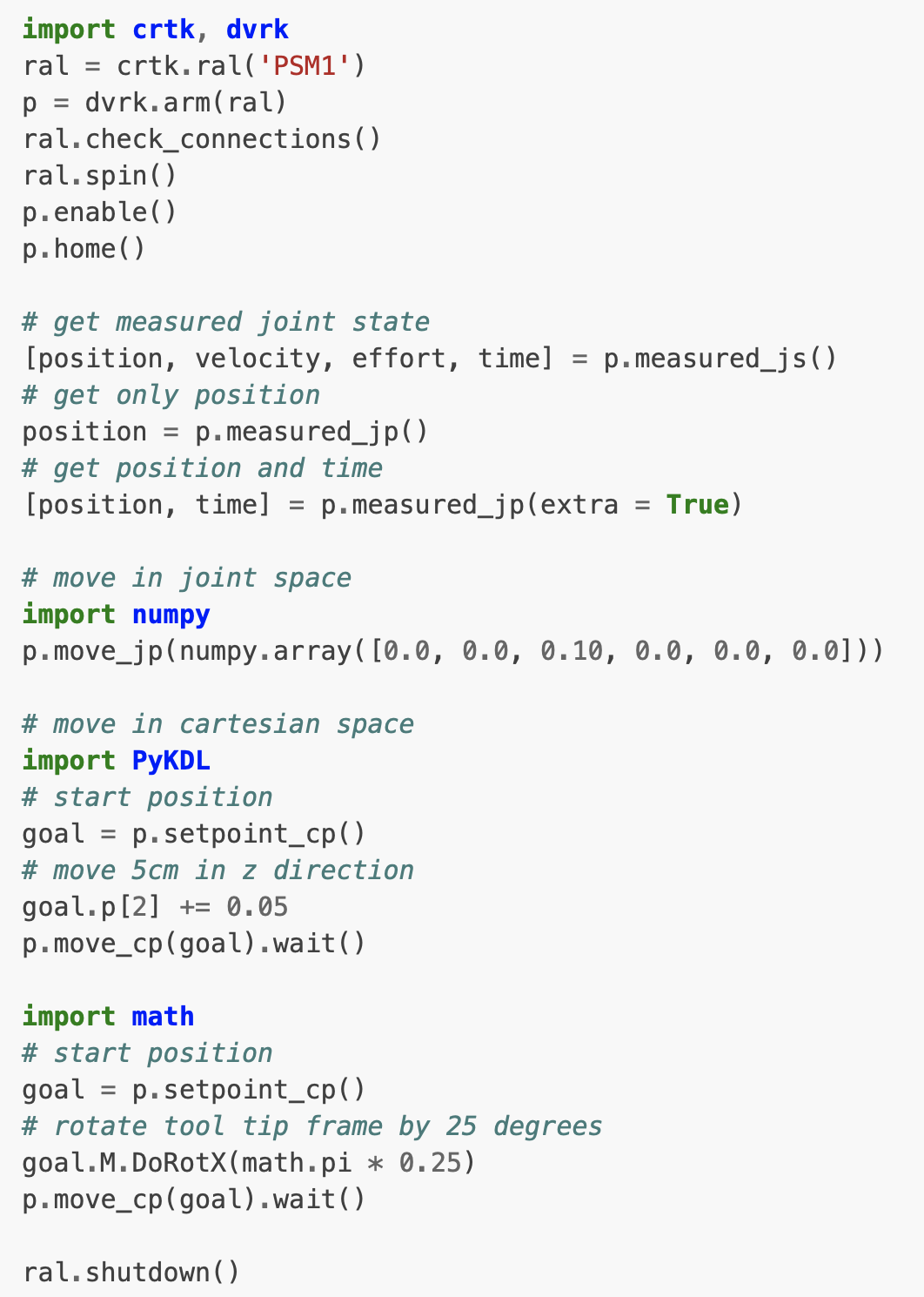 dVRK Process
Publishers
Subscribers
ROS  console
Console
ROS  mtm
ROS  psm
User Application
(teleoperation)
ROS
MTM
PSM
mtsPID
mtsPID
MTM
PSM
mtsRobotIO1394
cisst ROS bridge (optional)
User applications: C++
See https://github.com/jhu-dvrk/sawIntuitiveResearchKit/wiki/Application-Development

Requires some knowledge of C++ as well as cisst libraries
Can replace or add components, either new or derived from existing ones
Payoff is very low latency, single executable

For example, replacing MTM with ForceDimension:
ROS  mtm
ROS  mtm
ROS  psm
ROS  psm
ROS  teleoperation
ROS  teleoperation
Publishers
Publishers
Subscribers
Subscribers
ROS  console
ROS  console
Console
Console
mtsTeleOperationPSM
mtsTeleOperationPSM
sawForce
DimensionSDK
MTM
PSM
PSM
MTM
mtsPID
mtsPID
mtsPID
MTM
PSM
PSM
mtsRobot
IO1394
mtsRobotIO1394
cisst ROS bridge (optional)
cisst ROS bridge (optional)
User applications: managing CPU and IO loads
Soft vs hard real-time
dVRK software currently uses soft real-time (FireWire driver is not real-time compatible)
With UDP, we could migrate to hard real-time.  With PID on Zynq, we could also stick to soft real-time on the PC side
In practice
If the PC is overloaded, either CPU or IOs, the dVRK software will raise errors.  Unfortunately, video acquisition, disk writes are IO intensive
Split the load on 2 PCs, use ROS between processes.  One PC for ROS core, video and data collection, one PC just for the dVRK
Content
Introduction
Core components
APIs
User applications
Tools
Tools: Python scripts
Most tests and calibrations scripts are written using CRTK Python:https://github.com/jhu-dvrk/dvrk-ros/tree/main/dvrk_python/scripts
Examples:
servo and move commands in dvrk_arm_test.py
Record and replay a trajectory using ROS bag in dvrk_bag_replay.py
Collect data over the joint space in dvrk_ecm_psm_gc_collect.py
Hand-eye calibration:https://github.com/jhu-dvrk/dvrk_camera_registration
Tools: simulation (kinematic only)
Run and visualize the dVRK in Rviz
Single arm
Both MTMs (surgeon’s console)
Patient side with SUJ, ECM and PSMs for Standard or Si
See https://github.com/jhu-dvrk/dvrk_model